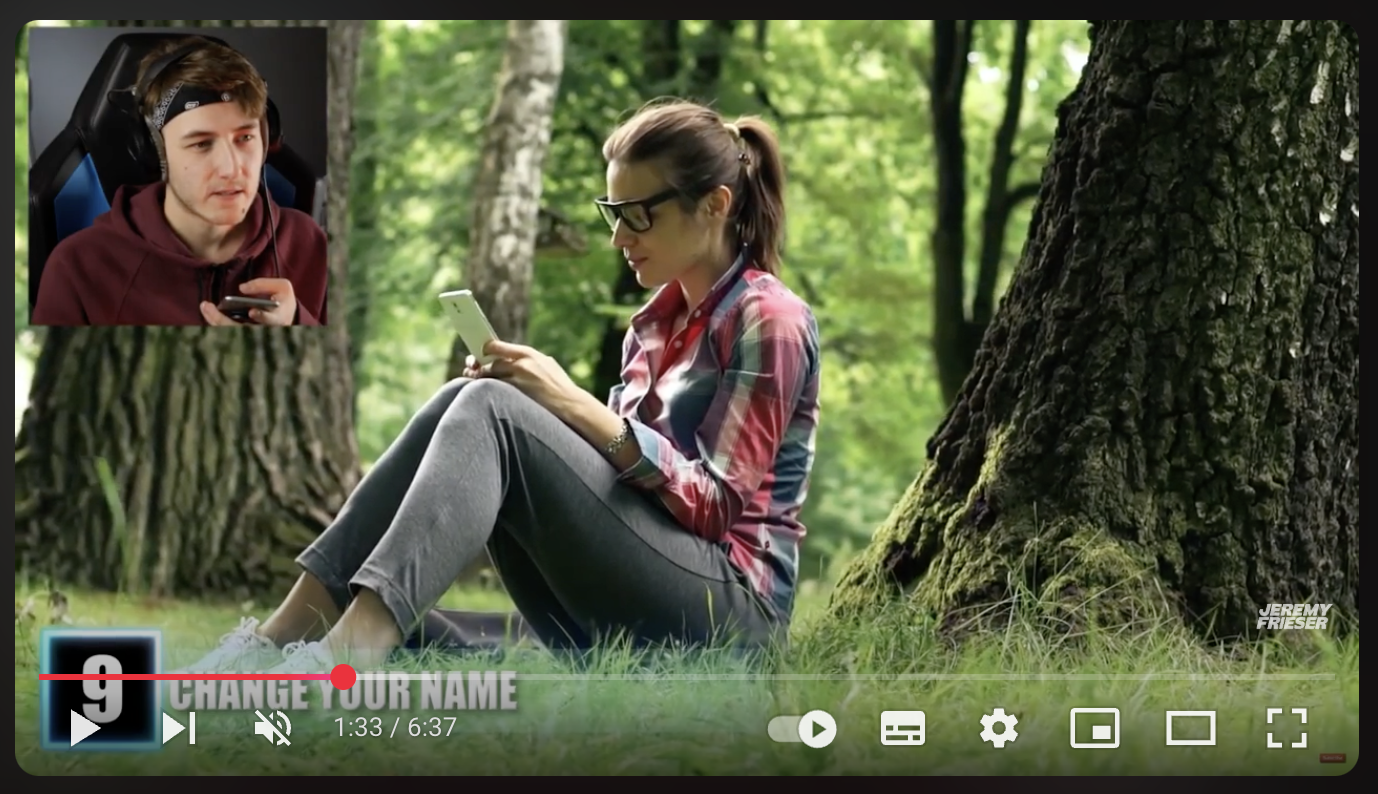 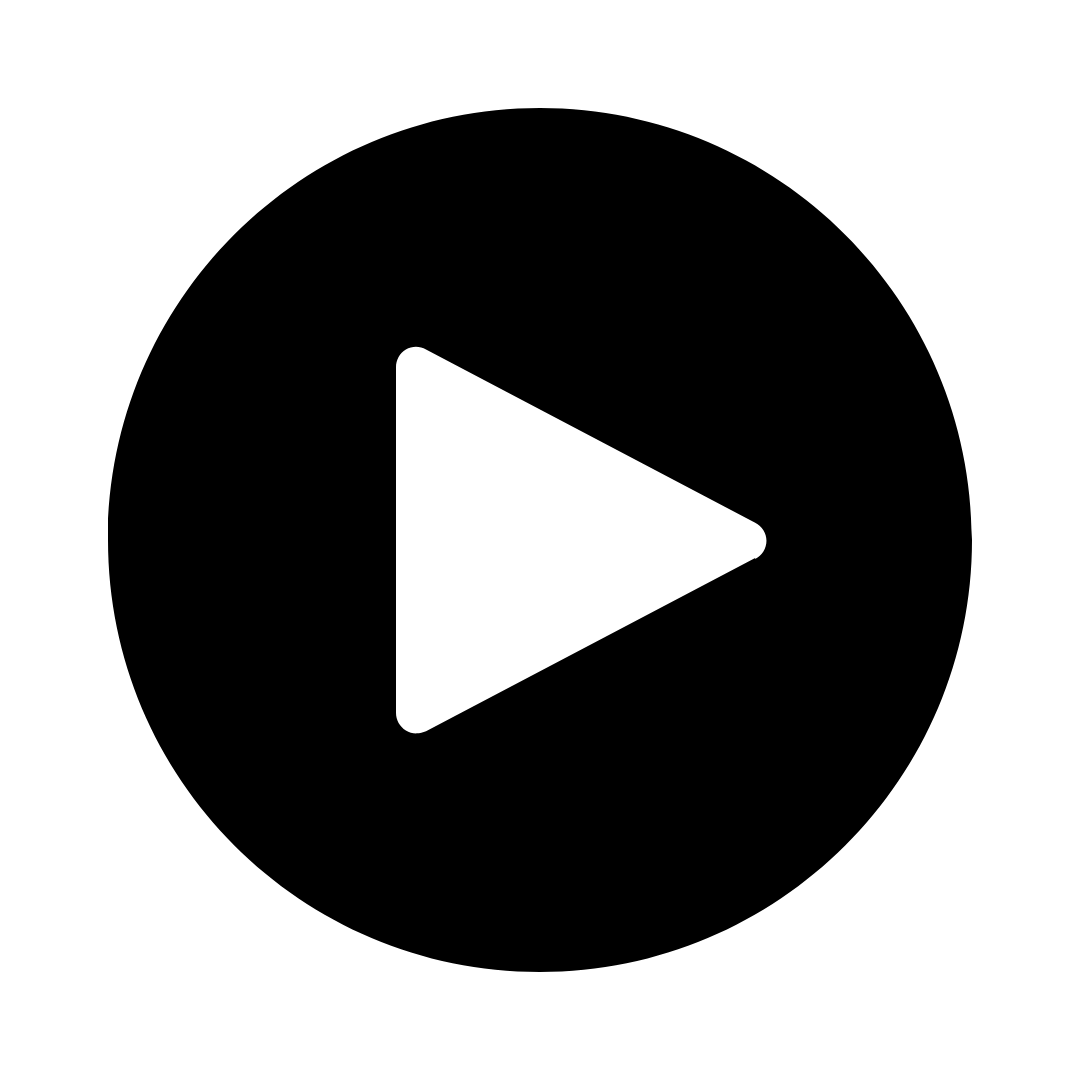 Hoe werkt het?
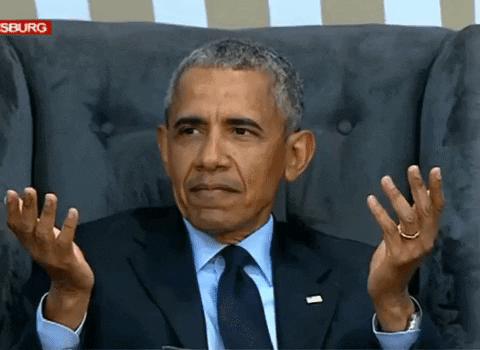 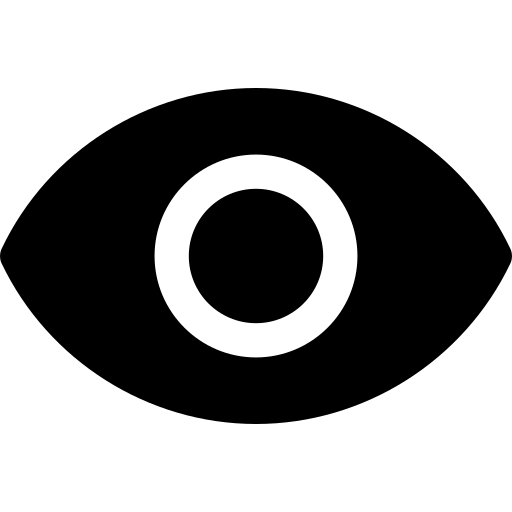 Billie van bol.com
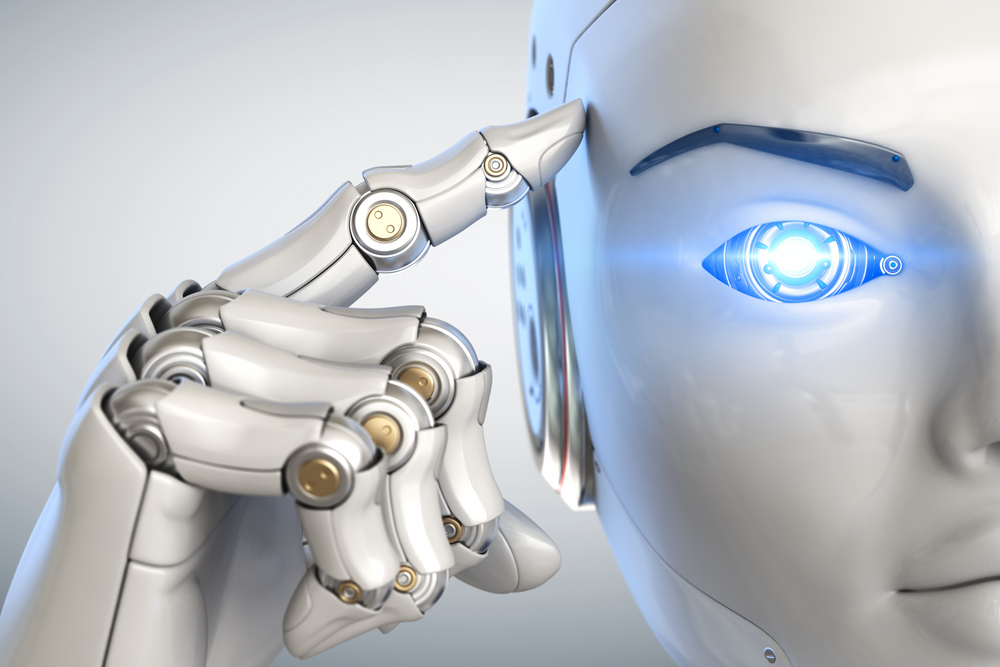 Slim zijn of slim doen?
Turingtest van Alan Turing
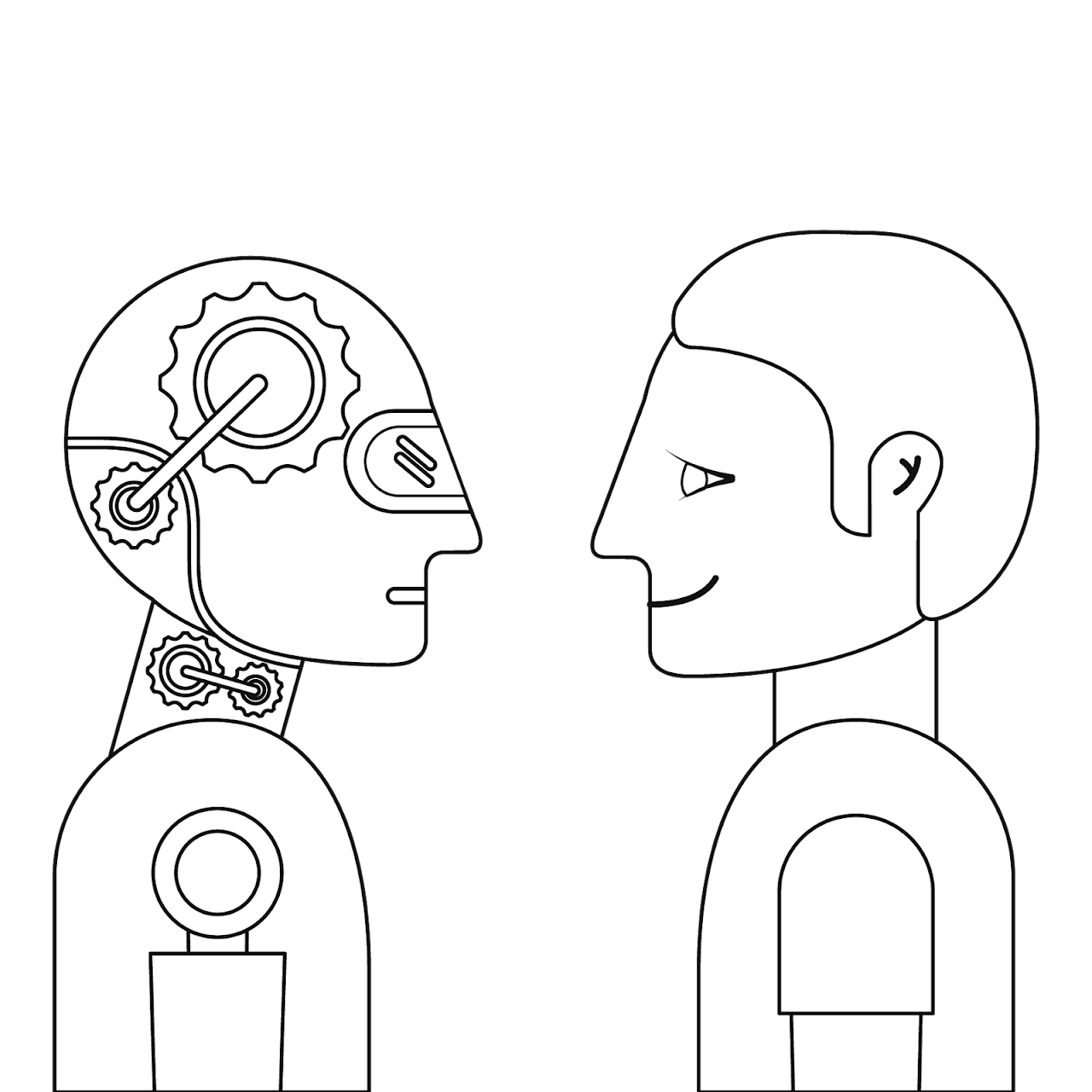 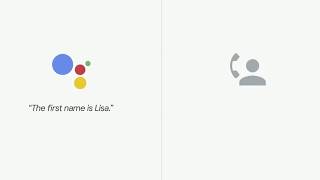 Ik ben geen robot
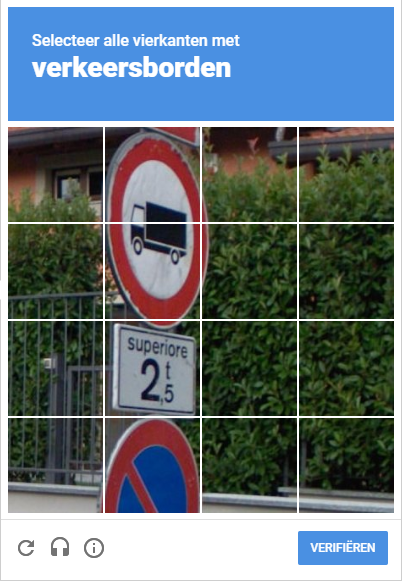 Slaag jij voor de turingtest?
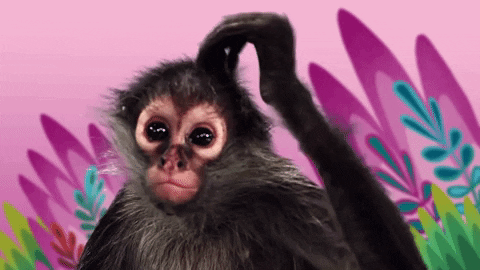 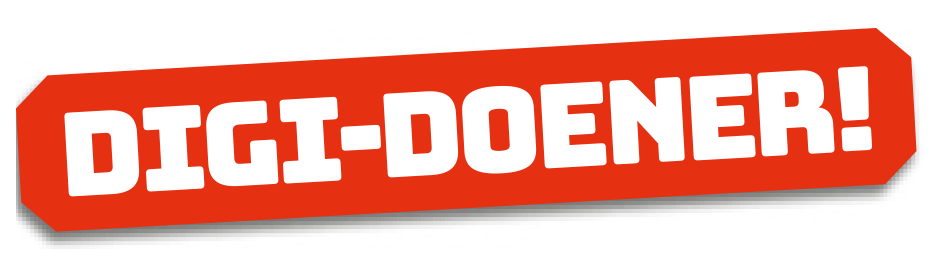 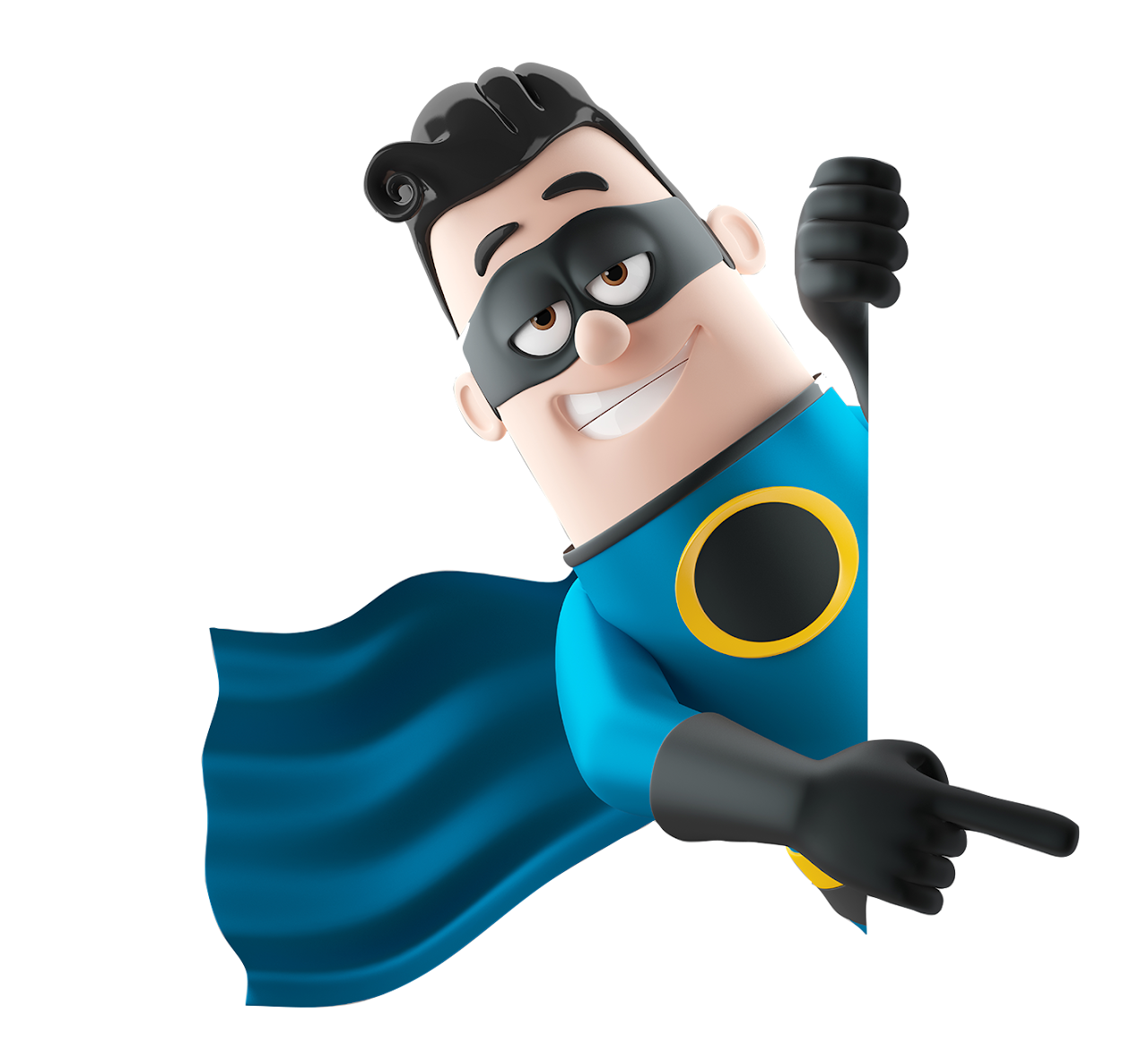 Voorbeeldzinnen ziek melden op school
Waar heb je precies last van?
In welke klas zit je?
Weten je ouders dat je je ziek meldt?
Etc.
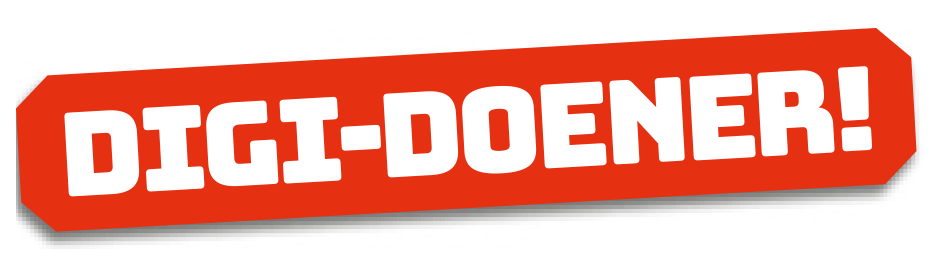 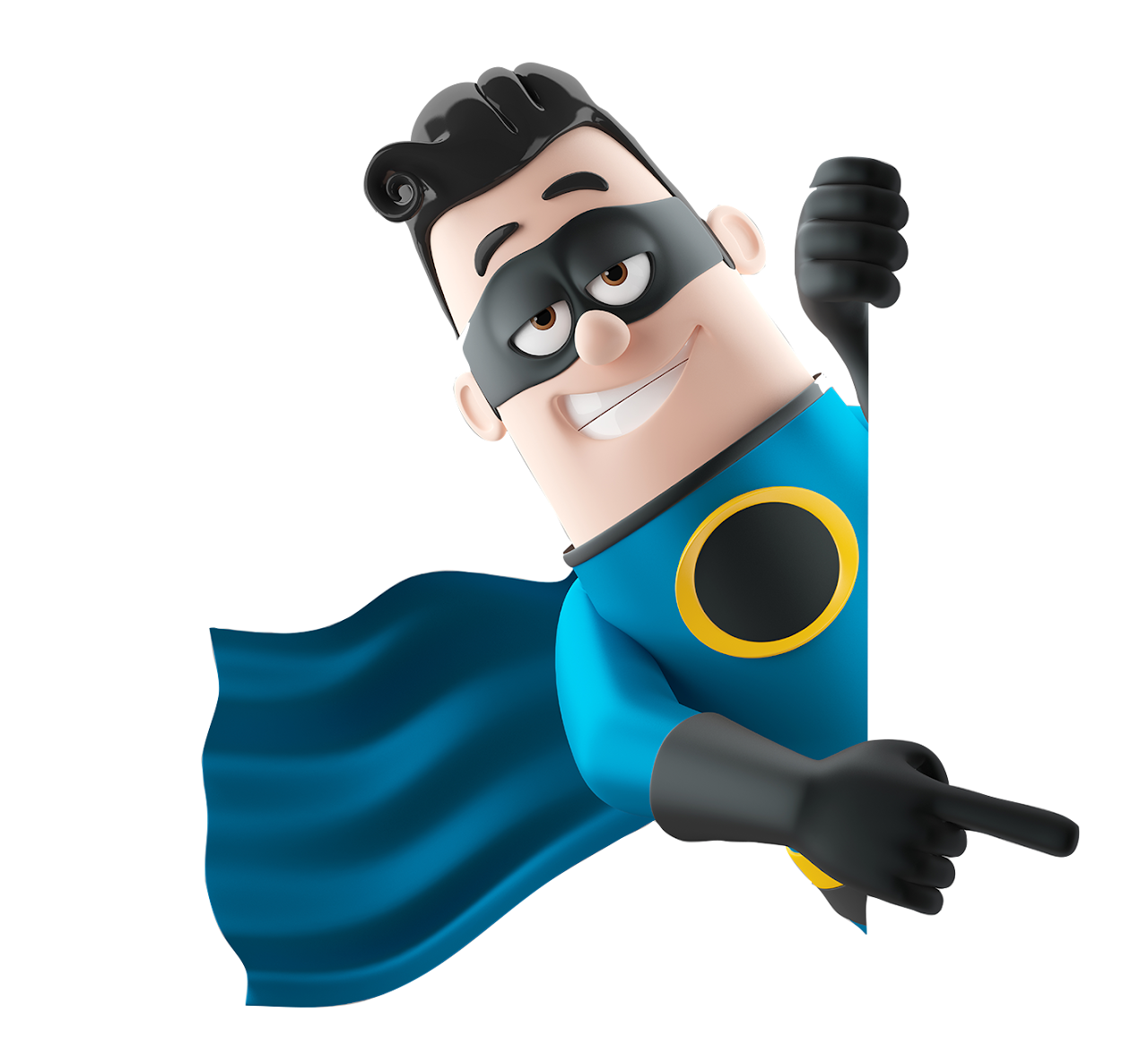 Voorbeeldzinnen pizza bestellen
Ik wil graag een pizza bestellen. 
Ja, graag.
Nee, dank u wel.
Hmmm…
Mijn adres is Dorpsstraat 16 in Lutjebroek.
Etc.
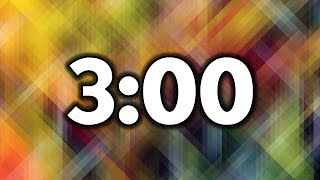 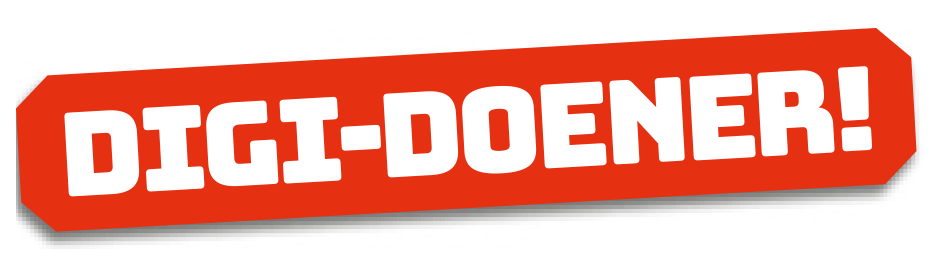 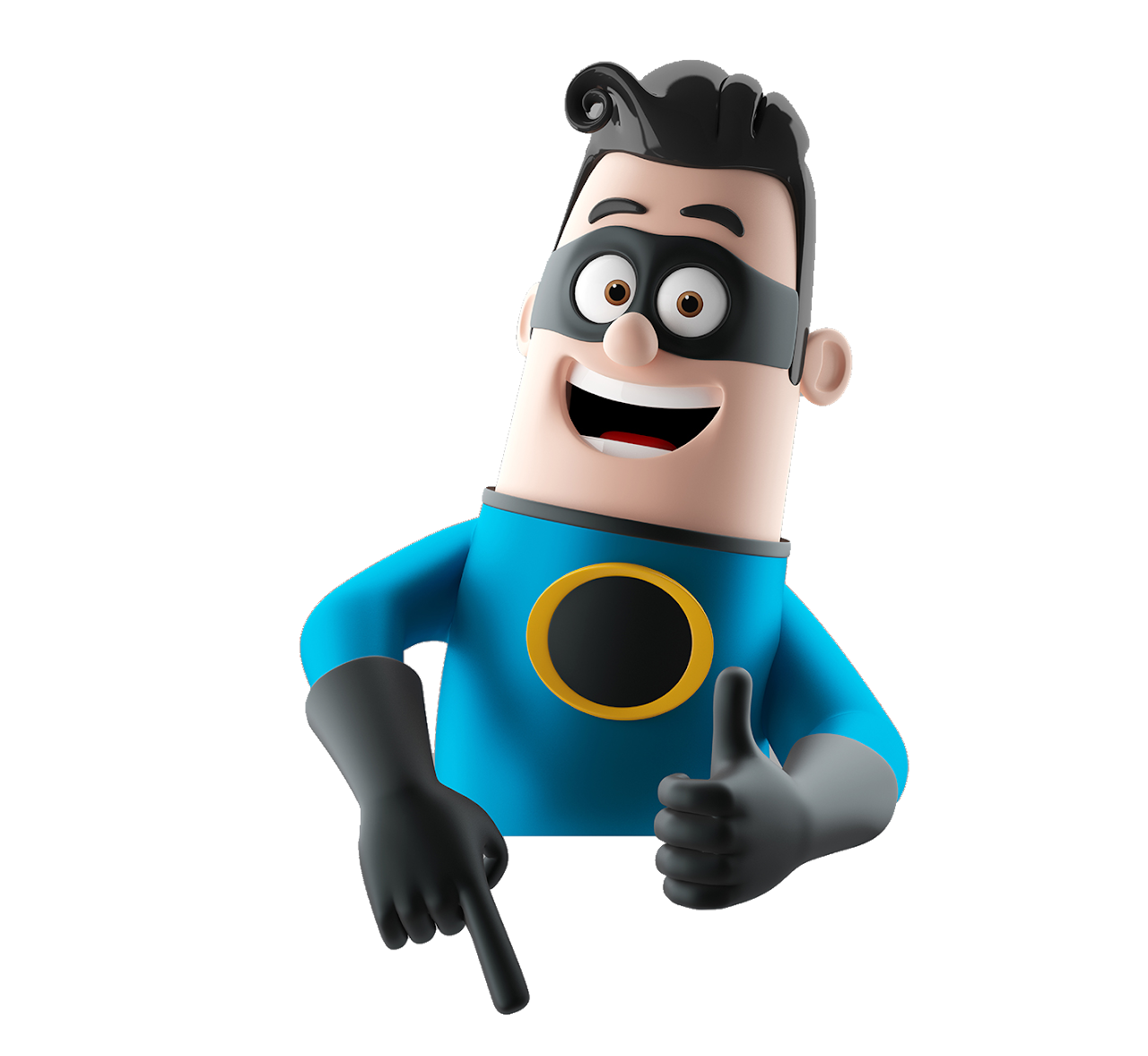 Hoe is het gegaan?

Wat ging goed?
Wat ging minder goed?
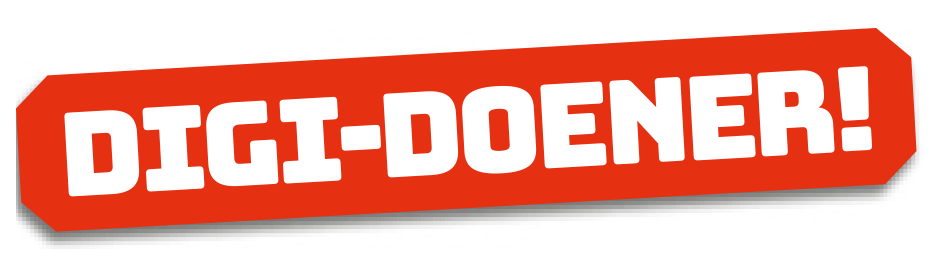 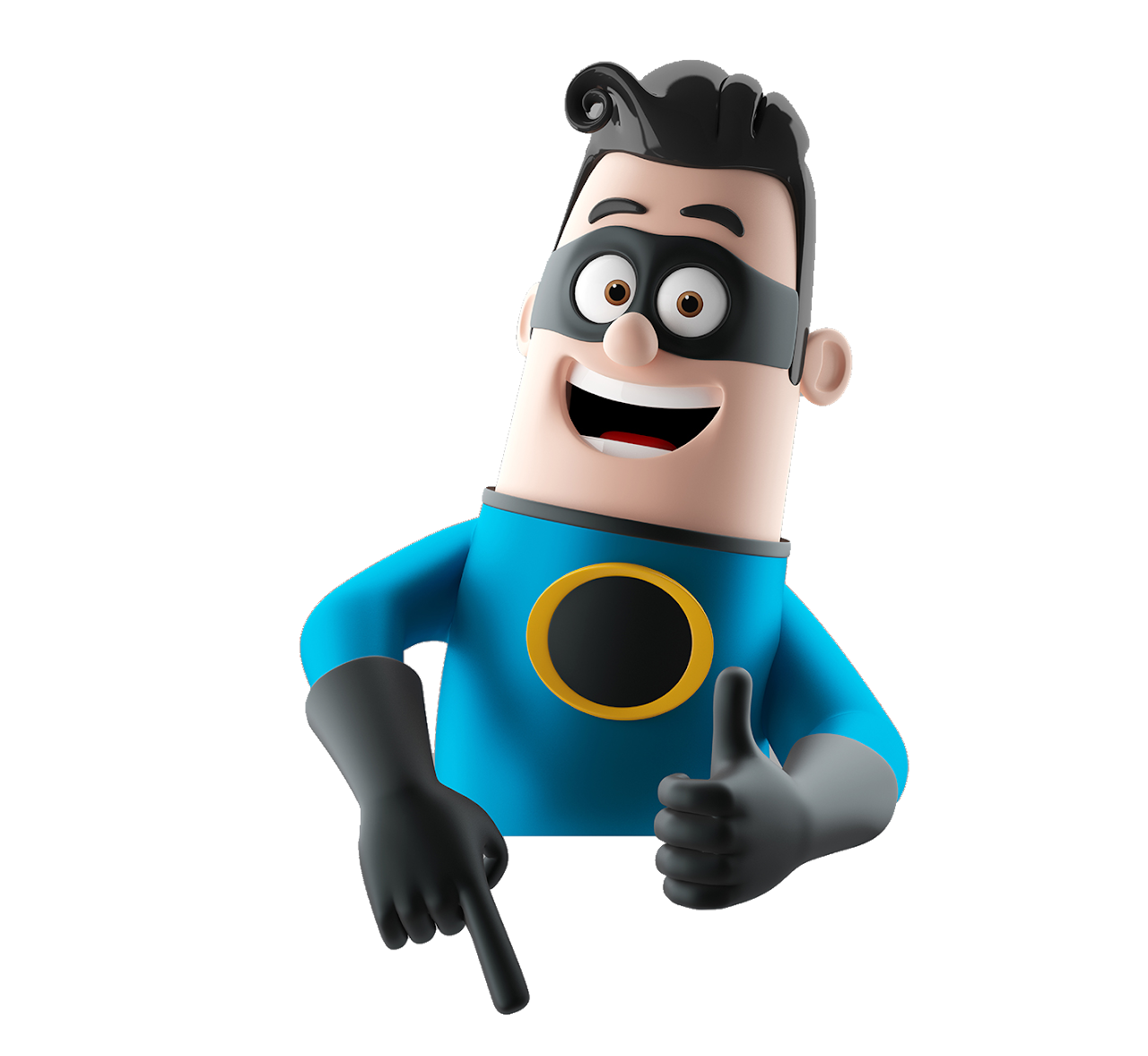 Wat hebben we geleerd?

Je weet dat AI-systemen zelfstandig kunnen werken en zichzelf steeds beter maken door te leren van ervaringen. 
Je weet dat er op dit moment alleen Narrow AI bestaat, waarmee menselijke intelligentie wordt nagedaan.
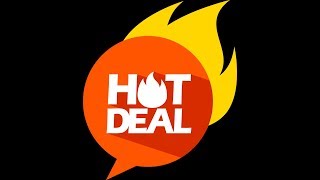 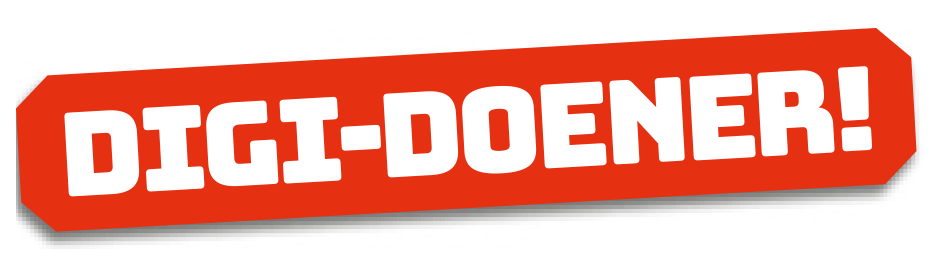 Volgende lessen

Kunstmatige intelligentie
Hoe slim zijn machines nou echt?
Machine en deep learning
Wij zijn data!
Later als ik groot ben